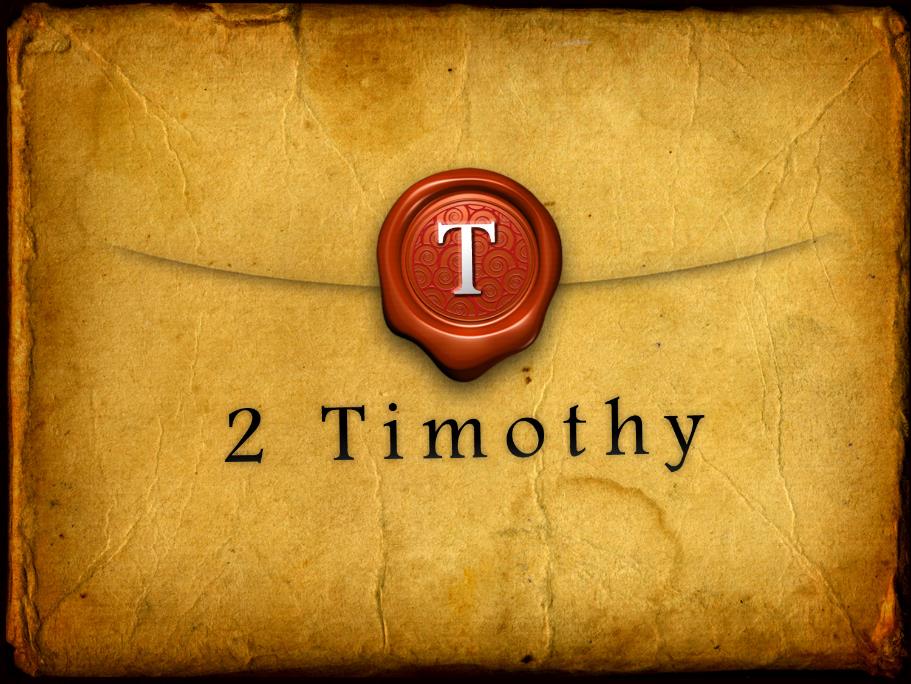 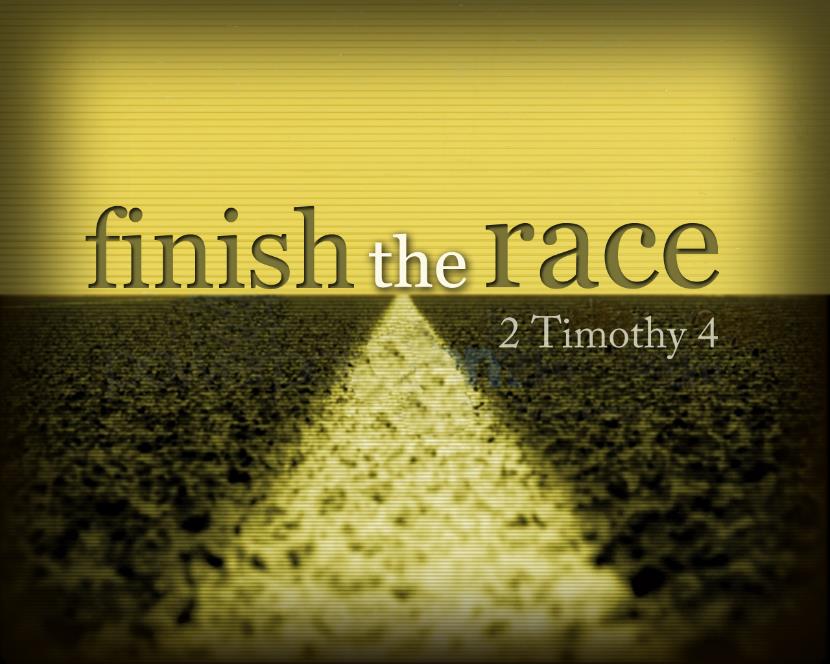 2 Timothy Introduction
The Call to Christian Perseverance
Answering Nine Questions
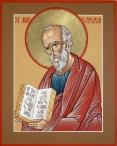 Who wrote it? – Paul
What do we know about the author? – An Apostle
To whom was it written? – Timothy
When was it written? - A.D. 67
Where was it written from? – Rome
Why was it written? – Timothy’s timidity
What is it about? – Perseverance
What is inside (outline)? – 4 part outline
What makes the book different? – Paul’s final word
Four Part Structure
General call to faithful endurance in the ministry (chapter 1)
Ten metaphors describing what faithful endurance looks like (chapter 2)
What to do in the midst of the coming apostasy (3:1–4:8)
How God met six needs in Paul’s life (4:9-22)
Four Part Structure
General call to faithful endurance in the ministry (chapter 1)
Ten metaphors describing what faithful endurance looks like (chapter 2)
What to do in the midst of the coming apostasy (3:1–4:8)
How God met six needs in Paul’s life (4:9-22)
Four Part Structure
General call to faithful endurance in the ministry (chapter 1)
Ten metaphors describing what faithful endurance looks like (chapter 2)
What to do in the midst of the coming apostasy (3:1–4:8)
How God met six needs in Paul’s life (4:9-22)
2 Timothy 2
Ten Metaphors Illustrating Endurance
Ten Metaphors
Teacher (2:2)
Soldier (2:3-4)
Athlete (2:5) 
Farmer (2:6)
Christ (2:7-8)
Paul (2:9-10)
Trustworthy statement (2:11-13)
Workman (2:14-18)
Vessel (2:19-23)
Servant (2:24-26)
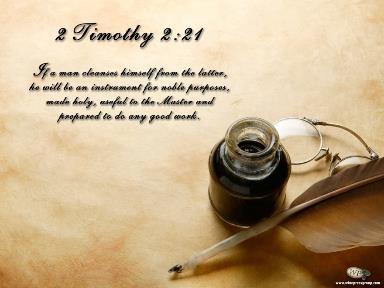 Four Part Structure
General call to faithful endurance in the ministry (chapter 1)
Ten metaphors describing what faithful endurance looks like (chapter 2)
What to do in the midst of the coming apostasy (3:1–4:8)
How God met six needs in Paul’s life (4:9-22)
Definition of Apostasy
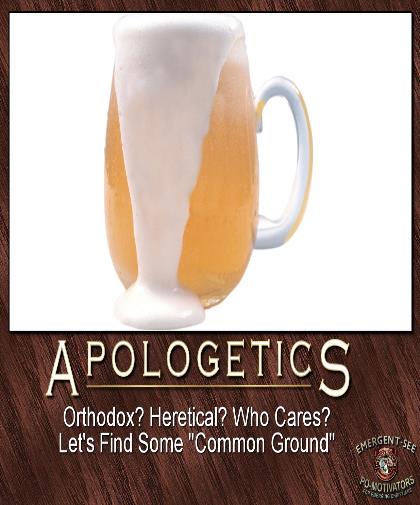 apos = away from
histēmi = to stand
Apostasy = to stand away from
Apostasy = a departure from known (or previously embraced) truth
Apostasy  (3:1‒4:8)
The Apostasy (3:1-9)
The evil (3:1-7)
The examples (3:8-9)
The Antidote (3:10‒4:8)
Paul’s example (3:10-13)
Preach the Word (3:14‒4:8)
Apostasy  (3:1‒4:8)
The Apostasy (3:1-9)
The evil (3:1-7)
The examples (3:8-9)
The Antidote (3:10‒4:8)
Paul’s example (3:10-13)
Preach the Word (3:14‒4:8)
Apostasy  (3:1‒4:8)
The Apostasy (3:1-9)
The evil (3:1-7)
The examples (3:8-9)
The Antidote (3:10‒4:8)
Paul’s example (3:10-13)
Preach the Word (3:14‒4:8)
Apostasy  (3:1‒4:8)
The Apostasy (3:1-9)
The evil (3:1-7)
The examples (3:8-9)
The Antidote (3:10‒4:8)
Paul’s example (3:10-13)
Preach the Word (3:14‒4:8)
Apostasy  (3:1‒4:8)
The Apostasy (3:1-9)
The evil (3:1-7)
The examples (3:8-9)
The Antidote (3:10‒4:8)
Paul’s example (3:10-13)
Preach the Word (3:14‒4:8)
Apostasy  (3:1‒4:8)
The Apostasy (3:1-9)
The evil (3:1-7)
The examples (3:8-9)
The Antidote (3:10‒4:8)
Paul’s example (3:10-13)
Preach the Word (3:14‒4:8)
B. Paul’ Example  (3:10-13)
Paul’s ministry (10a)
Paul’s character  (10b
Paul’s difficulties  (11-13)
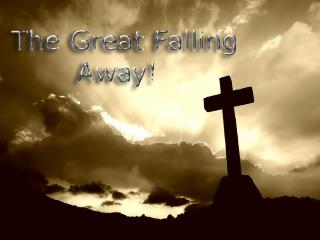 Apostasy  (3:1‒4:8)
The Apostasy (3:1-9)
The evil (3:1-7)
The examples (3:8-9)
The Antidote (3:10‒4:8)
Paul’s example (3:10-13)
Preach the Word (3:14‒4:8)
Preach the Word for Nine Reasons
Impact on Paul (2 Tim 3:14)
Impact on salvation (2 Tim 3:15)
Divine origin (2 Tim 3:16a)
Impact on sanctification (2 Tim 3:16b)
Impact on equipping (2 Tim 3:17)
Paul’s charge to Timothy (2 Tim 4:1a, 2)
Timothy’s evaluation at the Bema Seat (2 Tim 4:1b) 
Preference of men to avoid the word (2 Tim 4:3-4)
Need to complete Timothy’s ministry (2 Tim 4:5-8)
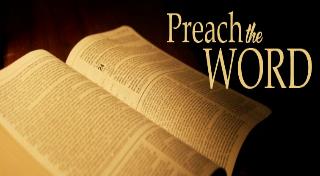 Preach the Word for Nine Reasons
Impact on Paul (2 Tim 3:14)
Impact on salvation (2 Tim 3:15)
Divine origin (2 Tim 3:16a)
Impact on sanctification (2 Tim 3:16b)
Impact on equipping (2 Tim 3:17)
Paul’s charge to Timothy (2 Tim 4:1a, 2)
Timothy’s evaluation at the Bema Seat (2 Tim 4:1b) 
Preference of men to avoid the word (2 Tim 4:3-4)
Need to complete Timothy’s ministry (2 Tim 4:5-8)
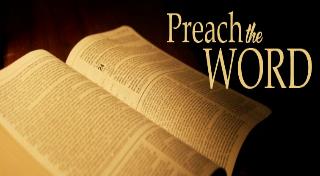 Preach the Word for Nine Reasons
Impact on Paul (2 Tim 3:14)
Impact on salvation (2 Tim 3:15)
Divine origin (2 Tim 3:16a)
Impact on sanctification (2 Tim 3:16b)
Impact on equipping (2 Tim 3:17)
Paul’s charge to Timothy (2 Tim 4:1a, 2)
Timothy’s evaluation at the Bema Seat (2 Tim 4:1b) 
Preference of men to avoid the word (2 Tim 4:3-4)
Need to complete Timothy’s ministry (2 Tim 4:5-8)
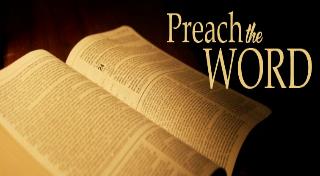 Preach the Word for Nine Reasons
Impact on Paul (2 Tim 3:14)
Impact on salvation (2 Tim 3:15)
Divine origin (2 Tim 3:16a)
Impact on sanctification (2 Tim 3:16b)
Impact on equipping (2 Tim 3:17)
Paul’s charge to Timothy (2 Tim 4:1a, 2)
Timothy’s evaluation at the Bema Seat (2 Tim 4:1b) 
Preference of men to avoid the word (2 Tim 4:3-4)
Need to complete Timothy’s ministry (2 Tim 4:5-8)
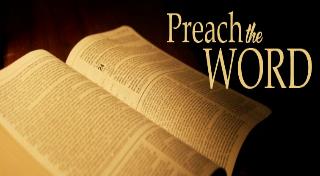 INSPIRATION OF SCRIPTURE2 Peter 2:20-21
Men Wrote as they were inspired by Holy Spirit “phero” = to carry  Acts 27:15,17
Opposite of Knowledge of False Teachers
Which is their own imagination
Jer. 23:16
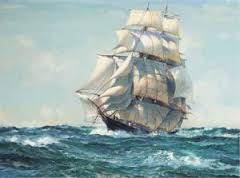 Preach the Word for Nine Reasons
Impact on Paul (2 Tim 3:14)
Impact on salvation (2 Tim 3:15)
Divine origin (2 Tim 3:16a)
Impact on sanctification (2 Tim 3:16b)
Impact on equipping (2 Tim 3:17)
Paul’s charge to Timothy (2 Tim 4:1a, 2)
Timothy’s evaluation at the Bema Seat (2 Tim 4:1b) 
Preference of men to avoid the word (2 Tim 4:3-4)
Need to complete Timothy’s ministry (2 Tim 4:5-8)
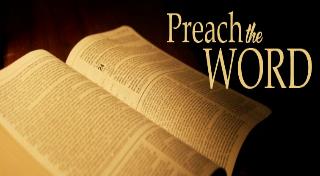 Three Tenses of Salvation
Preach the Word for Nine Reasons
Impact on Paul (2 Tim 3:14)
Impact on salvation (2 Tim 3:15)
Divine origin (2 Tim 3:16a)
Impact on sanctification (2 Tim 3:16b)
Impact on equipping (2 Tim 3:17)
Paul’s charge to Timothy (2 Tim 4:1a, 2)
Timothy’s evaluation at the Bema Seat (2 Tim 4:1b) 
Preference of men to avoid the word (2 Tim 4:3-4)
Need to complete Timothy’s ministry (2 Tim 4:5-8)
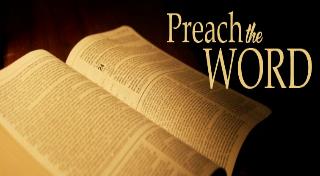 2 Timothy 3:17
“so that the man of God may be adequate, equipped for every good work.”
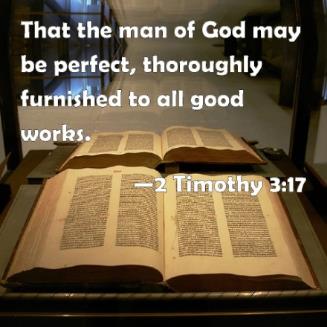 Preach the Word for Nine Reasons
Impact on Paul (2 Tim 3:14)
Impact on salvation (2 Tim 3:15)
Divine origin (2 Tim 3:16a)
Impact on sanctification (2 Tim 3:16b)
Impact on equipping (2 Tim 3:17)
Paul’s charge to Timothy (2 Tim 4:1a, 2)
Timothy’s evaluation at the Bema Seat (2 Tim 4:1b) 
Preference of men to avoid the word (2 Tim 4:3-4)
Need to complete Timothy’s ministry (2 Tim 4:5-8)
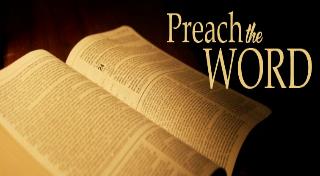 Preach the Word for Nine Reasons
Impact on Paul (2 Tim 3:14)
Impact on salvation (2 Tim 3:15)
Divine origin (2 Tim 3:16a)
Impact on sanctification (2 Tim 3:16b)
Impact on equipping (2 Tim 3:17)
Paul’s charge to Timothy (2 Tim 4:1a, 2)
Timothy’s evaluation at the Bema Seat (2 Tim 4:1b) 
Preference of men to avoid the word (2 Tim 4:3-4)
Need to complete Timothy’s ministry (2 Tim 4:5-8)
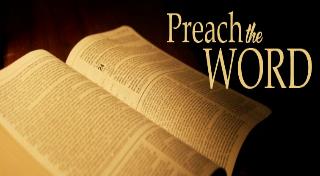 Preach the Word for Nine Reasons
Impact on Paul (2 Tim 3:14)
Impact on salvation (2 Tim 3:15)
Divine origin (2 Tim 3:16a)
Impact on sanctification (2 Tim 3:16b)
Impact on equipping (2 Tim 3:17)
Paul’s charge to Timothy (2 Tim 4:1a, 2)
Timothy’s evaluation at the Bema Seat (2 Tim 4:1b) 
Preference of men to avoid the word (2 Tim 4:3-4)
Need to complete Timothy’s ministry (2 Tim 4:5-8)
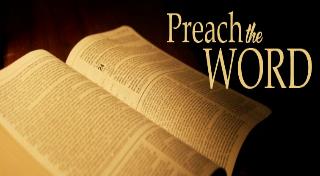 2 Timothy 4:3-4
“For the time will come when they will not endure sound doctrine; but wanting to have their ears tickled, they will accumulate for themselves teachers in accordance to their own desires, 4 and will turn away their ears from the truth and will turn aside to myths.”
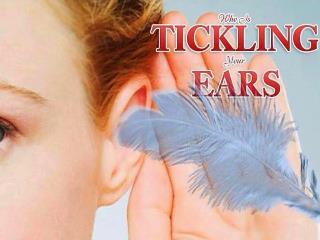 Preach the Word for Nine Reasons
Impact on Paul (2 Tim 3:14)
Impact on salvation (2 Tim 3:15)
Divine origin (2 Tim 3:16a)
Impact on sanctification (2 Tim 3:16b)
Impact on equipping (2 Tim 3:17)
Paul’s charge to Timothy (2 Tim 4:1a, 2)
Timothy’s evaluation at the Bema Seat (2 Tim 4:1b) 
Preference of men to avoid the word (2 Tim 4:3-4)
Need to complete Timothy’s ministry (2 Tim 4:5-8)
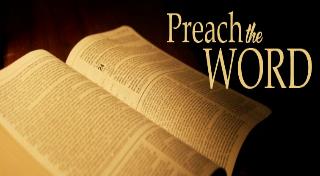 Necessity for Timothy to Complete His Ministry (2 Tim 4:5-8)
Charge (4:5)
Reason (4:6)
Reward (4:7-8)
Satisfaction of a life well spent (4:7)
Bema Seat (4:8)
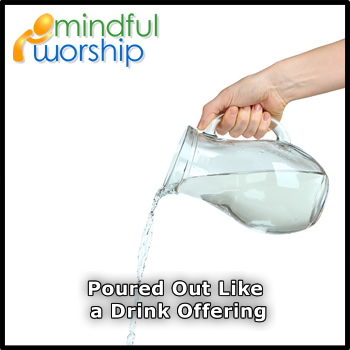 Necessity for Timothy to Complete His Ministry (2 Tim 4:5-8)
Charge (4:5)
Reason (4:6)
Reward (4:7-8)
Satisfaction of a life well spent (4:7)
Bema Seat (4:8)
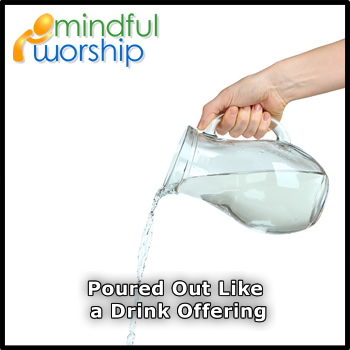 Four Imperatives  (4:5)
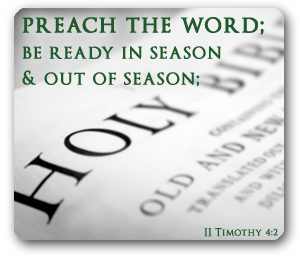 “Be”
“Endure”
“Do”
“Fulfill”
Necessity for Timothy to Complete His Ministry (2 Tim 4:5-8)
Charge (4:5)
Reason (4:6)
Reward (4:7-8)
Satisfaction of a life well spent (4:7)
Bema Seat (4:8)
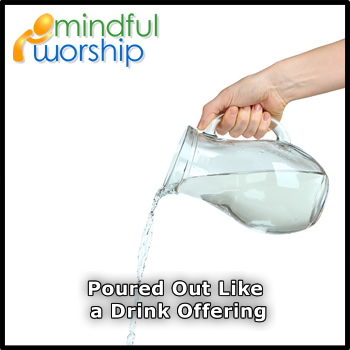 Two images  (4:6)
Drink offering
Departure
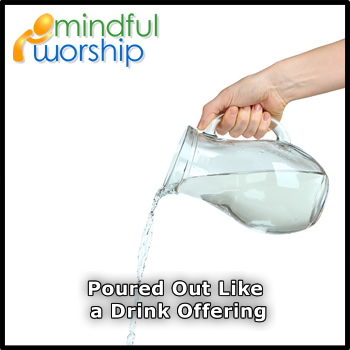 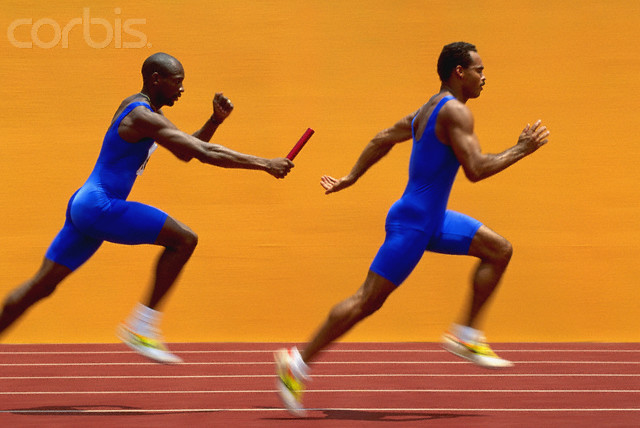 Necessity for Timothy to Complete His Ministry (2 Tim 4:5-8)
Charge (4:5)
Reason (4:6)
Reward (4:7-8)
Satisfaction of a life well spent (4:7)
Bema Seat (4:8)
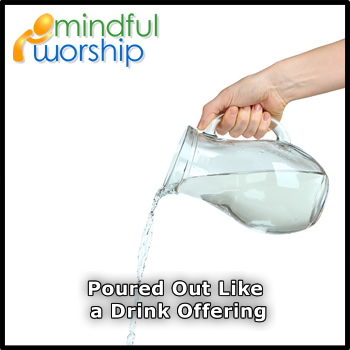 Necessity for Timothy to Complete His Ministry (2 Tim 4:5-8)
Charge (4:5)
Reason (4:6)
Reward (4:7-8)
Satisfaction of a life well spent (4:7)
Bema Seat (4:8)
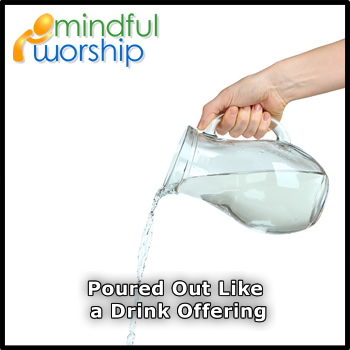 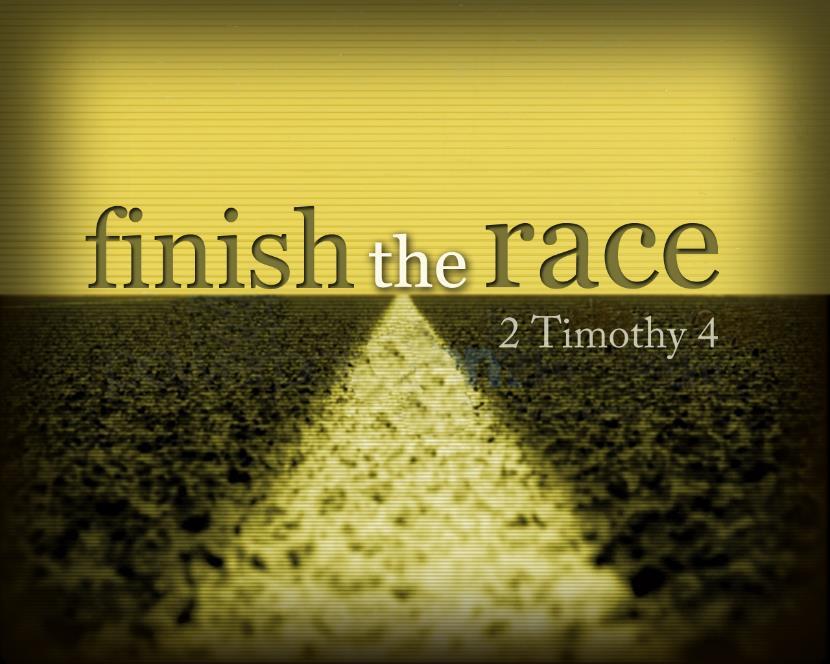 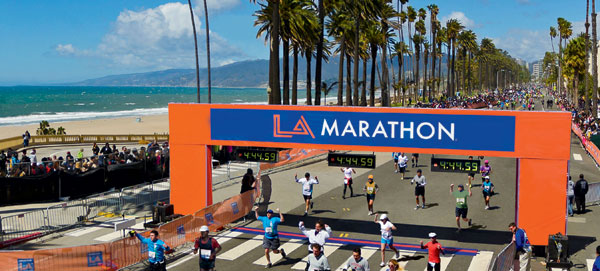 Mark Twain, Autobiography, 2:37
“A myriad of men are born; they labor and sweat and struggle for bread; they squabble and scold and fight; they scramble for little mean advantages over each other. Age creeps upon them and infirmities follow; shames and humiliations bring down their prides and their vanities. Those they love are taken from them, and the joy of life is turned to aching grief. The burden of pain, care, and misery grows heavier year by year. At length ambition is dead, pride is dead, vanity is dead; longing for release is in their place. It comes at last-the only un-poisoned gift earth ever had for them-and they vanish from a world where they were of no consequence; where they achieved nothing, where they were a mistake and a failure and a foolishness; where they left no sign that they have existed-a world that will lament them a day and forget them forever.”
Three Metaphors (4:7)
Boxer/wrestler
Runner
Steward
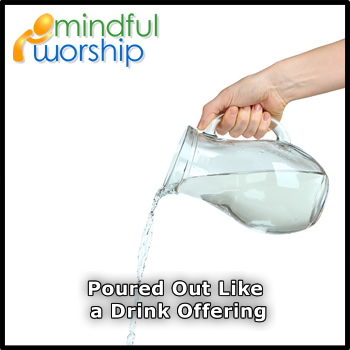 Three Metaphors (4:7)
Boxer/wrestler
Runner
Steward
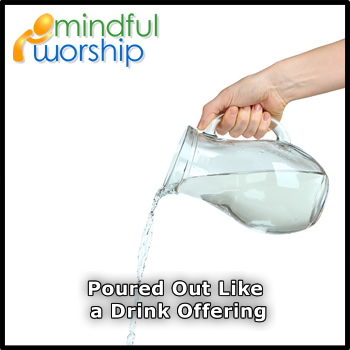 Three Metaphors (4:7)
Boxer/wrestler
Runner
Steward
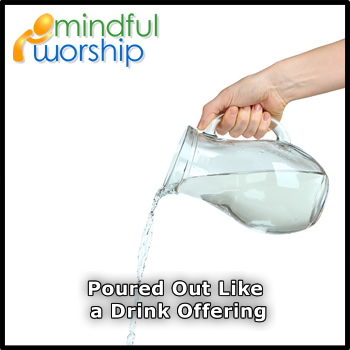 Three Metaphors (4:7)
Boxer/wrestler
Runner
Steward
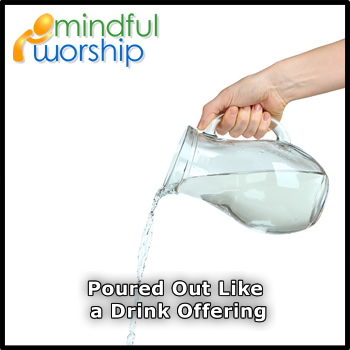 Necessity for Timothy to Complete His Ministry (2 Tim 4:5-8)
Charge (4:5)
Reason (4:6)
Reward (4:7-8)
Satisfaction of a life well spent (4:7)
Bema Seat (4:8)
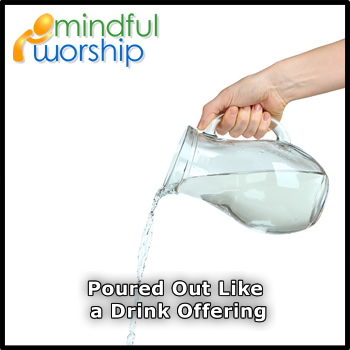 Judgment of Rewards  (4:8)
“In the future”
“There is laid up for me the crown of righteousness”
“Which the righteous judge”
“Will award to me”
“On that day”
“Not to me only but to all”
“Who have loved His appearing”
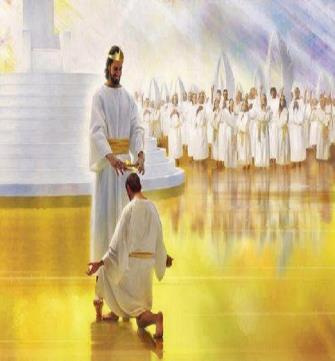 Judgment of Rewards  (4:8)
“In the future”
“There is laid up for me the crown of righteousness”
“Which the righteous judge”
“Will award to me”
“On that day”
“Not to me only but to all”
“Who have loved His appearing”
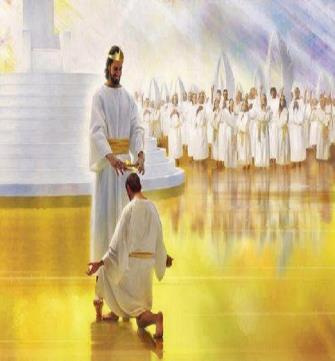 Scripture’s Four Judgments
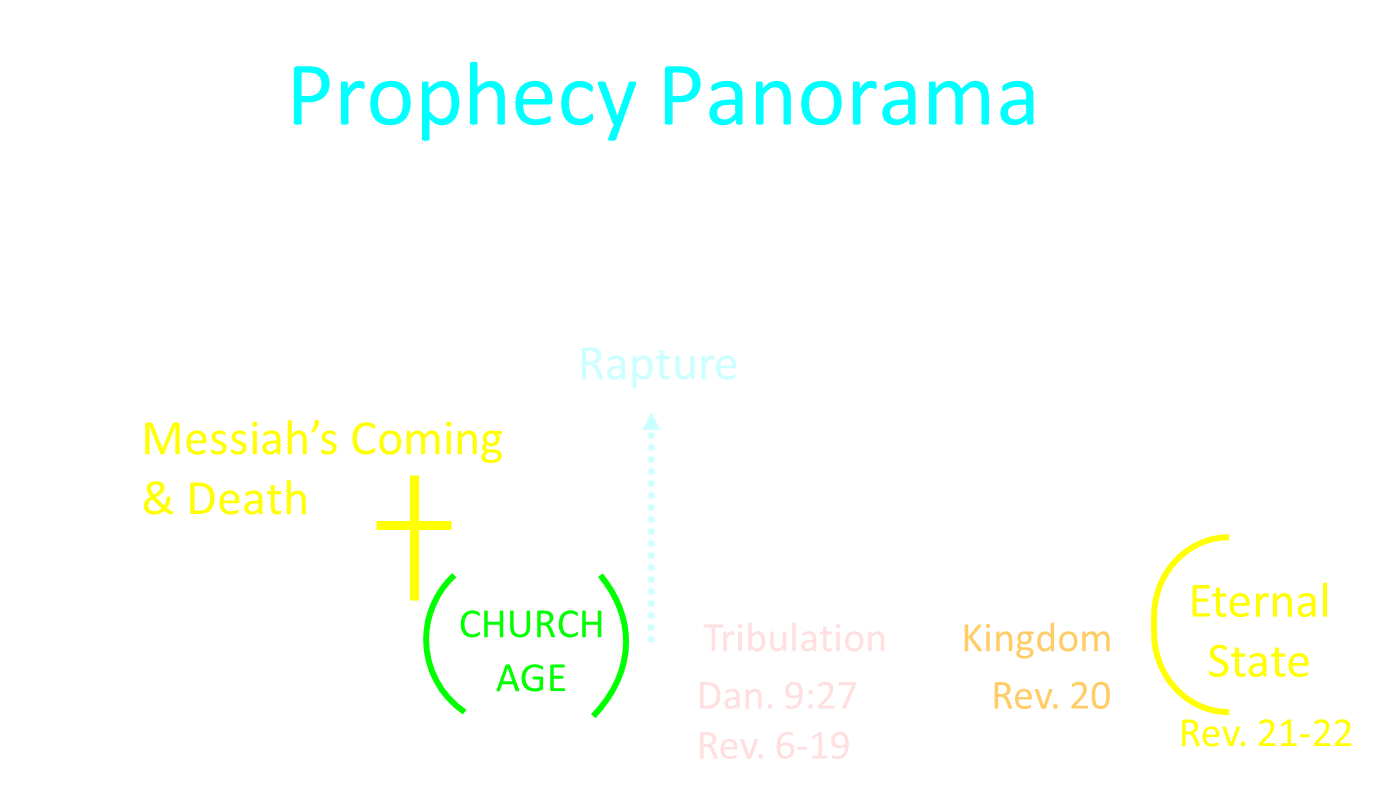 Judgment of Rewards  (4:8)
“In the future”
“There is laid up for me the crown of righteousness”
“Which the righteous judge”
“Will award to me”
“On that day”
“Not to me only but to all”
“Who have loved His appearing”
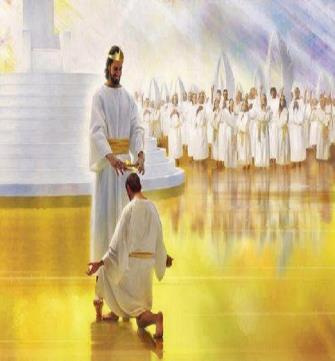 Scripture’s Five Crowns (Rev 4:10: 3:11; 2 John 8)
Judgment of Rewards  (4:8)
“In the future”
“There is laid up for me the crown of righteousness”
“Which the righteous judge”
“Will award to me”
“On that day”
“Not to me only but to all”
“Who have loved His appearing”
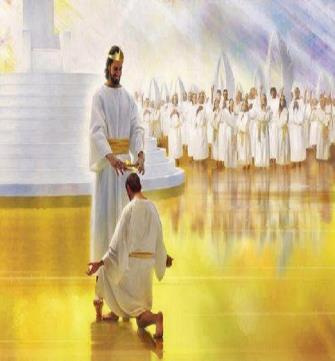 Judgment of Rewards  (4:8)
“In the future”
“There is laid up for me the crown of righteousness”
“Which the righteous judge”
“Will award to me”
“On that day”
“Not to me only but to all”
“Who have loved His appearing”
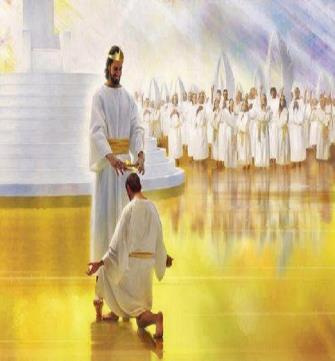 Judgment of Rewards  (4:8)
“In the future”
“There is laid up for me the crown of righteousness”
“Which the righteous judge”
“Will award to me”
“On that day”
“Not to me only but to all”
“Who have loved His appearing”
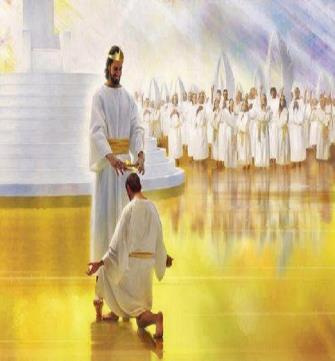 Tribulation Judgments
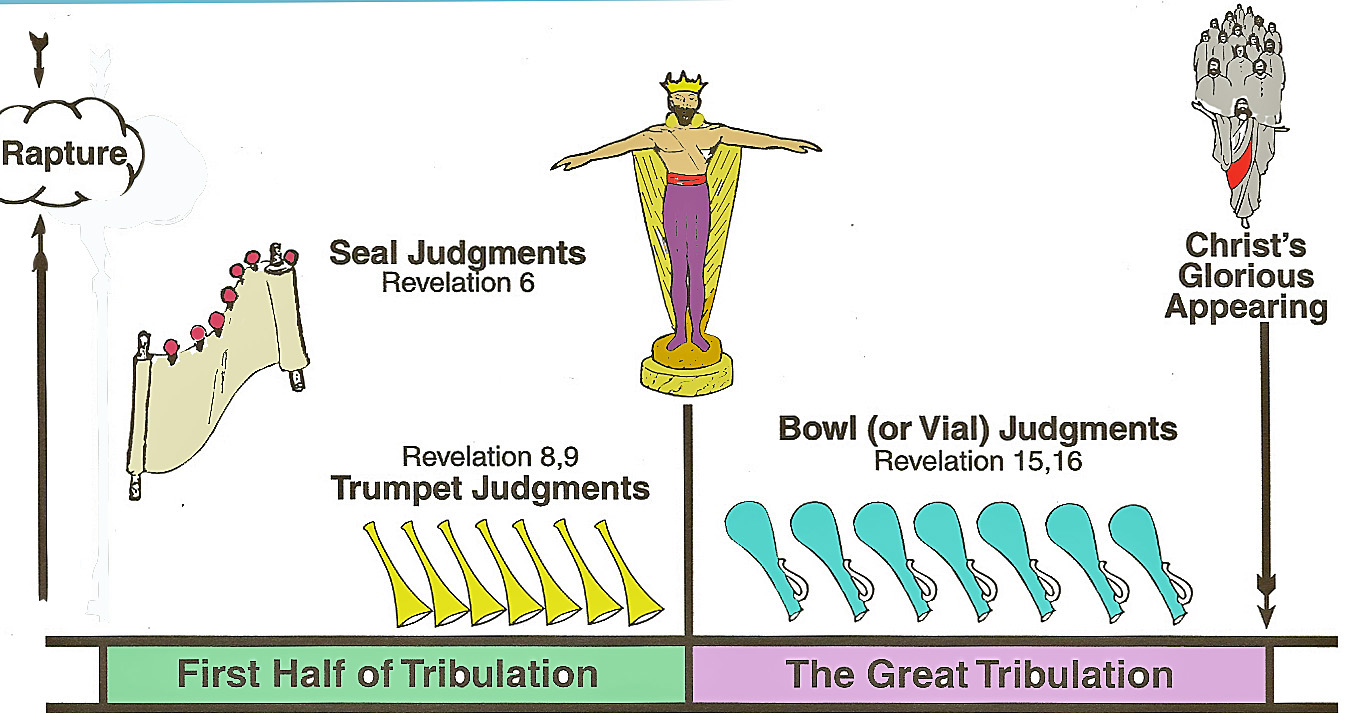 Judgment of Rewards  (4:8)
“In the future”
“There is laid up for me the crown of righteousness”
“Which the righteous judge”
“Will award to me”
“On that day”
“Not to me only but to all”
“Who have loved His appearing”
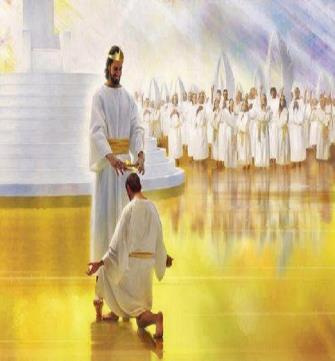 Judgment of Rewards  (4:8)
“In the future”
“There is laid up for me the crown of righteousness”
“Which the righteous judge”
“Will award to me”
“On that day”
“Not to me only but to all”
“Who have loved His appearing”
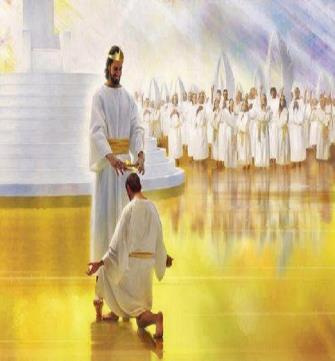 Ante-Nicene Fathers: “Heavenly and Eschatological" Interpretation of John 14:1-4
“Interestingly, references to John 14:1-3 virtually disappear when perusing the writings of the Nicene and Post-Nicene fathers. This is a bit surprising, given the abundance of material in these later writers when compared with the Ante-Nicenes. I would assume that with the rise of Augustinian amillennialism and its optimistic interpretation regarding the present arrival of the Kingdom of God, the kind of hope held out in John 14:1-3 ceased to hold relevance.”
George Gunn, “John 14:1-3: The Father's House: Are We There Yet?,” 30, n. 24.
Conclusion
Necessity for Timothy to Complete His Ministry (2 Tim 4:5-8)
Charge (4:5)
Reason (4:6)
Reward (4:7-8)
Satisfaction of a life well spent (4:7)
Bema Seat (4:8)
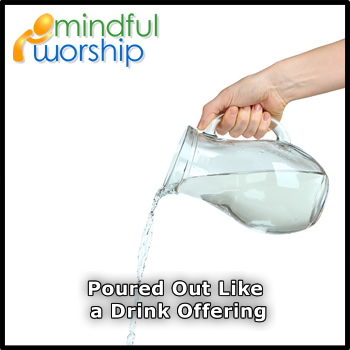 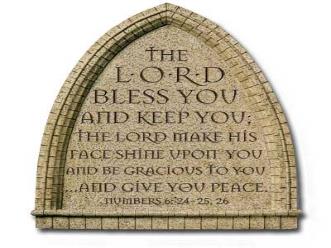 “The Lord bless you and keep you;  the Lord make his face shine on you and be gracious to you;  the Lord turn his face toward you and give you peace.” (NIV)
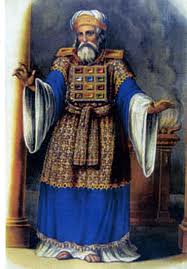